Králi izraela
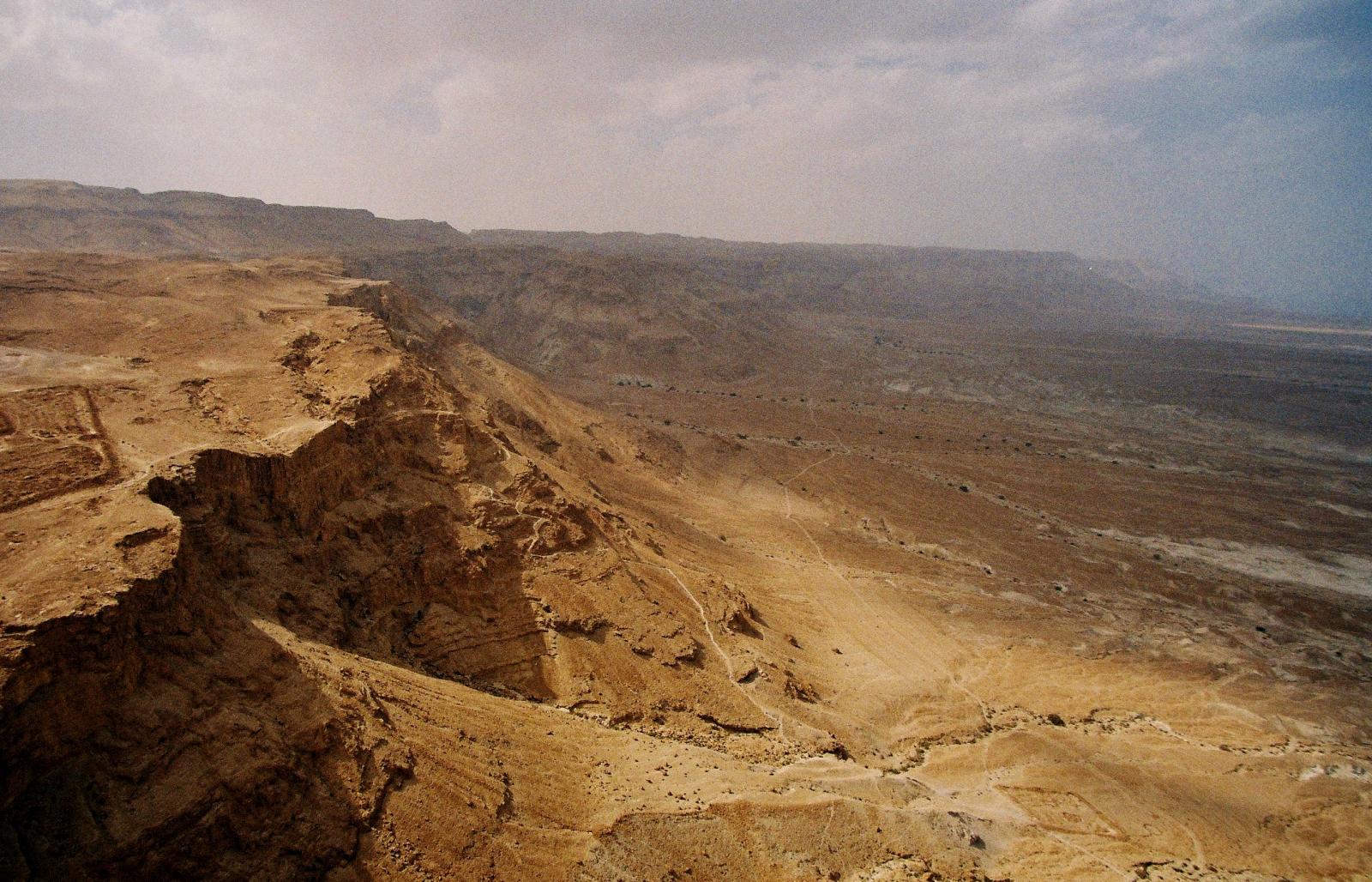 Rôznorodé dejiny izraela
Jednotlivci aj skupiny ľudí boli formovatelia dejín, ale za všetkým stál Hospodin
Okolité národy boli už kráľovstvami, len Izrael nemal kráľovstvo
Zrada kráľovstva a kráľa
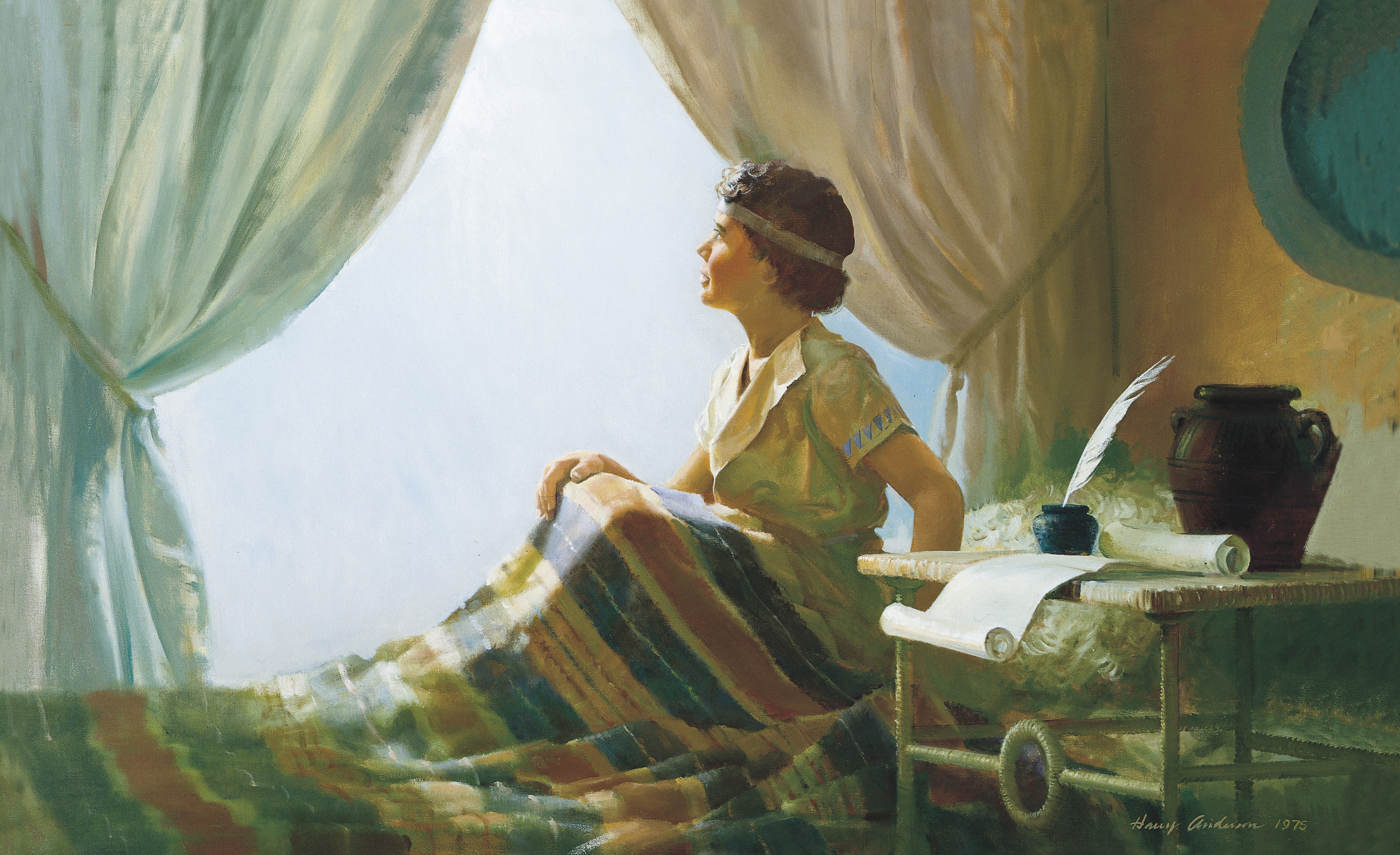 Samuel
Vymodlený syn Anny
Sľúbený do služby Bohu
Slúžil pri kňazovi Élim
Boh ho povolal za proroka
Vojna s Filištíncami a truhla zmluvy
Voľba kráľa – Saula
Pomazanie Dávida
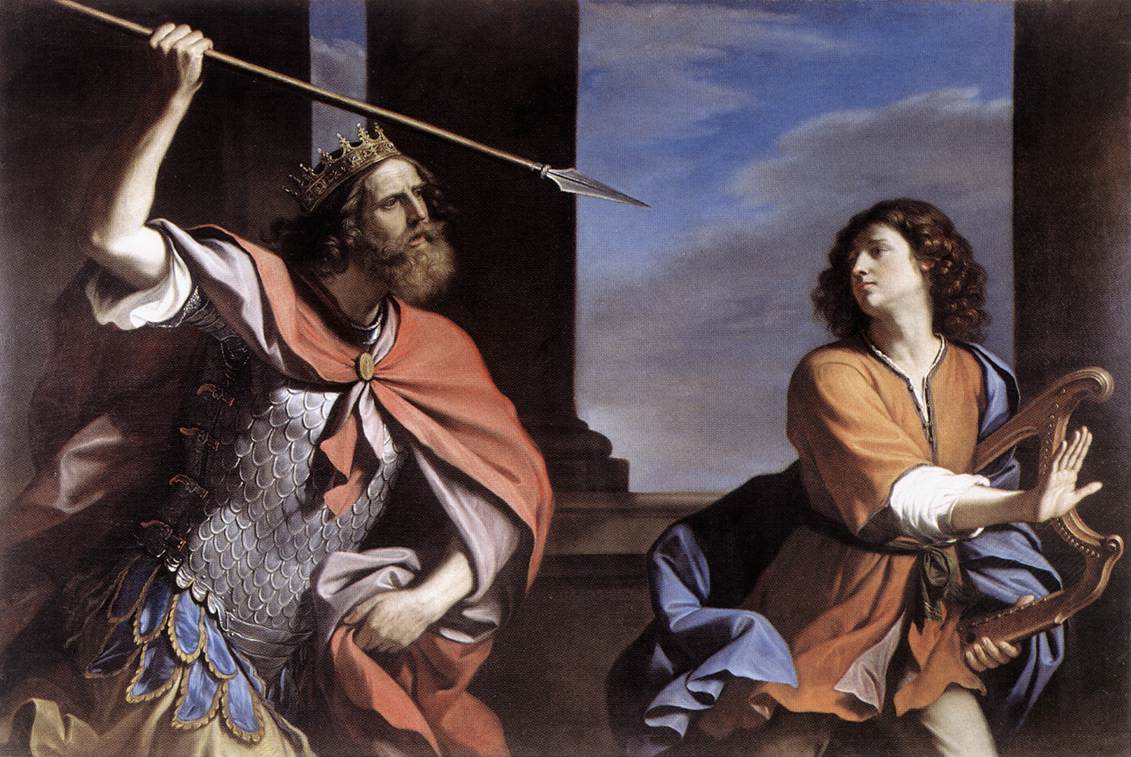 Prvý kráľ izraela - Saul
Ľud si žiadal, a napokon dostal kráľa
Bol udatný vodca, ale stal sa neposlušným Bohu
Spyšnel 
Boh mu zobral jeho kráľovstvo – vládol síce do smrti, ale vedel, že ako kráľ skončil a aj jeho rod
Poslušnosť a pokora – dôležitá vec v živote
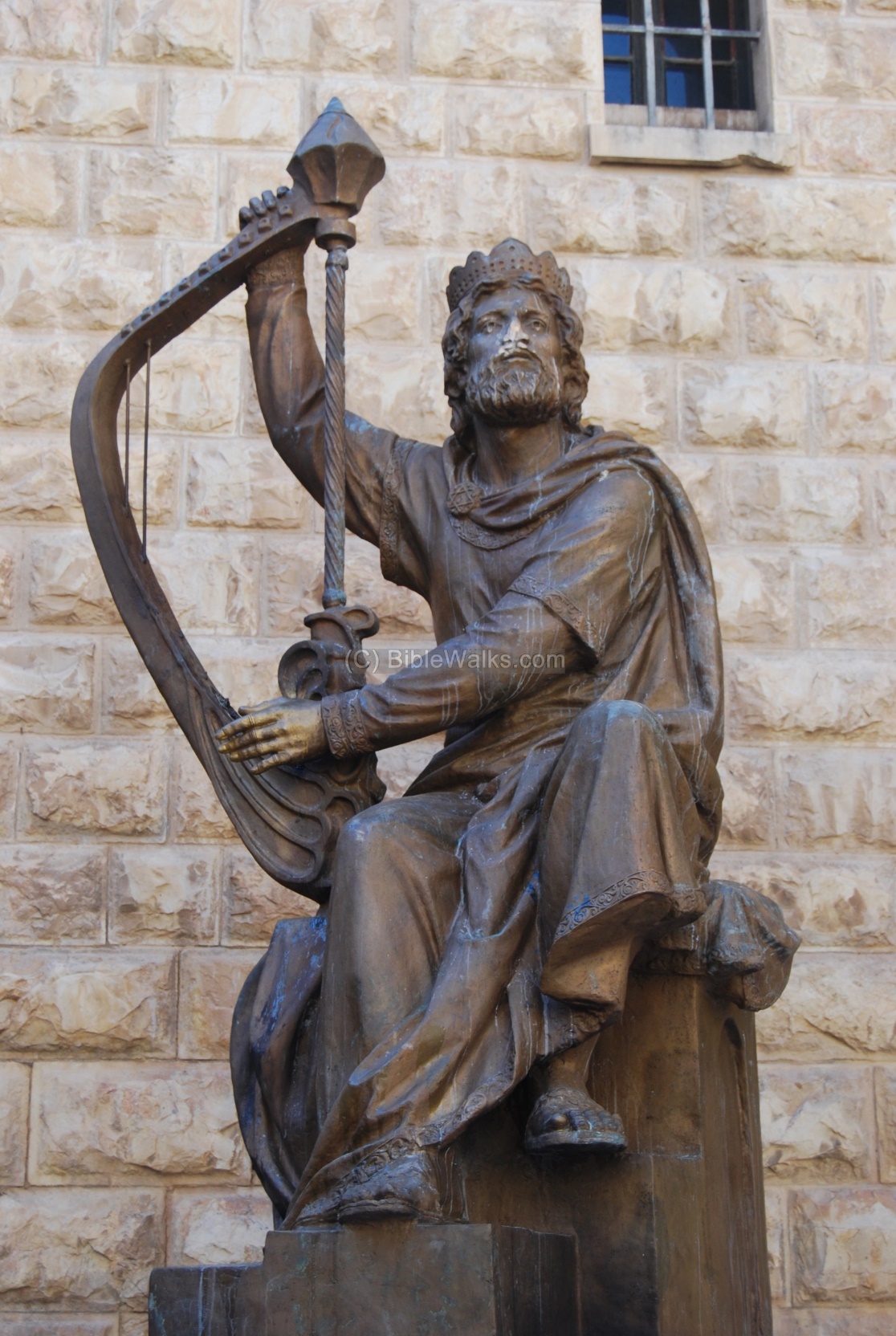 Dávid
Mladý pastier, najmladší syn Izajov
Bojoval s Goliášom
Prenasledovaný kráľom Saulom
Vyhnanec z vlastnej krajiny
Po smrti Saula sa stal kráľom
Hriech s Bat-šebou
Starosti zo synmi
Túžba postaviť chrám
Najväčší kráľ Izraela v celej histórii
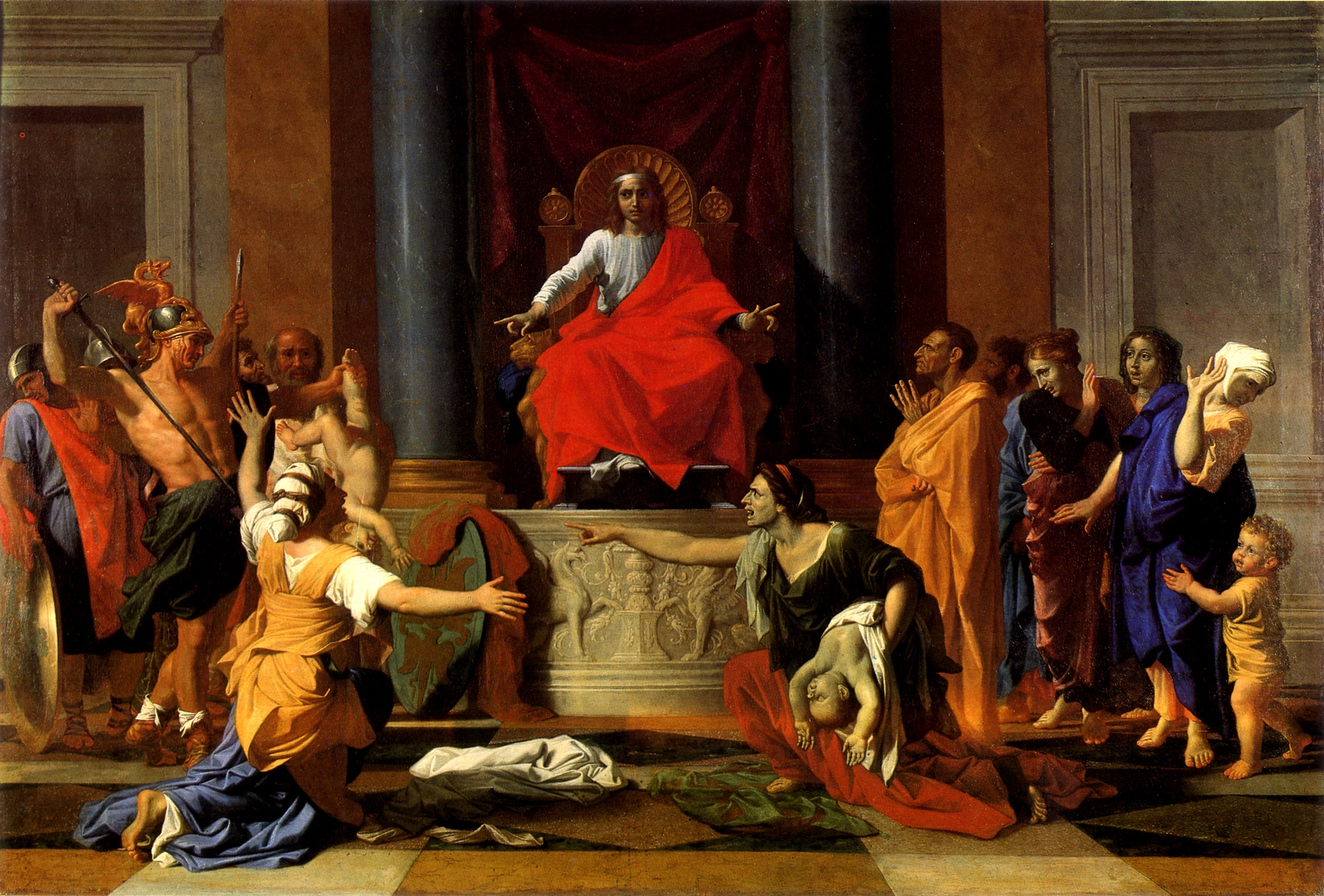 Šalamún
Syn Dávida a Bat-šeby
Múdrosť Šalamúnova
Postavil chrám Hospodinov
Roztopašný kráľ
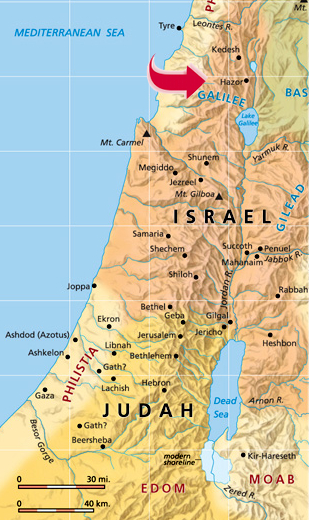 Rozpad kráľovstva
Po smrti Šalamúnovej sa kráľovstvo rozpadlo na Izrael a Júdu
Kráľovstvá viedli rôzny králi; Júda mal Dávidových potomkov, ale Izraeli mnohých kráľov zavraždili
V roku 722 ante Asíria dobyla Izrael a v roku 586 ante Babylon zničil Júdu
Kňaz
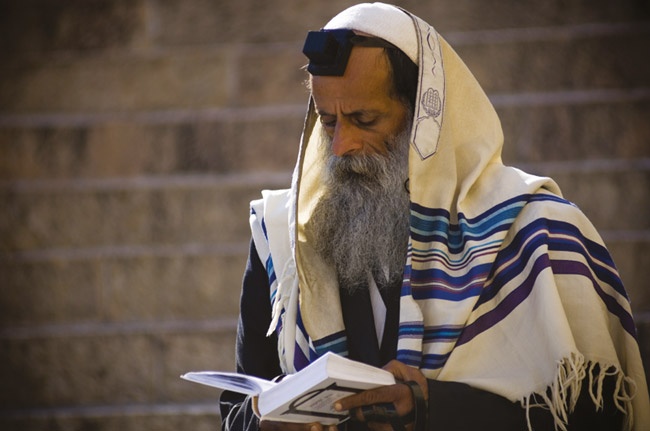 Kňazi mali v Izraeli dôležitú funkciu. Starali sa o Truhlu zmluvy a o stánok zhromažďovania, neskôr o chrám a Boží dom. 
Vykonávali i obete za hriech jednotlivca aj za národ. Pri tejto obeti spaľovali kúsky a krv obetných zvierat. 
Zároveň uskutočňovali Božiu vôľu v izraelskom národe.
Neskôr sa spomedzi kňazov volil veľkňaz. 
Dnes funkciu kňaza v izraelskom národe – medzi Židmi – vykonávajú rabíni.
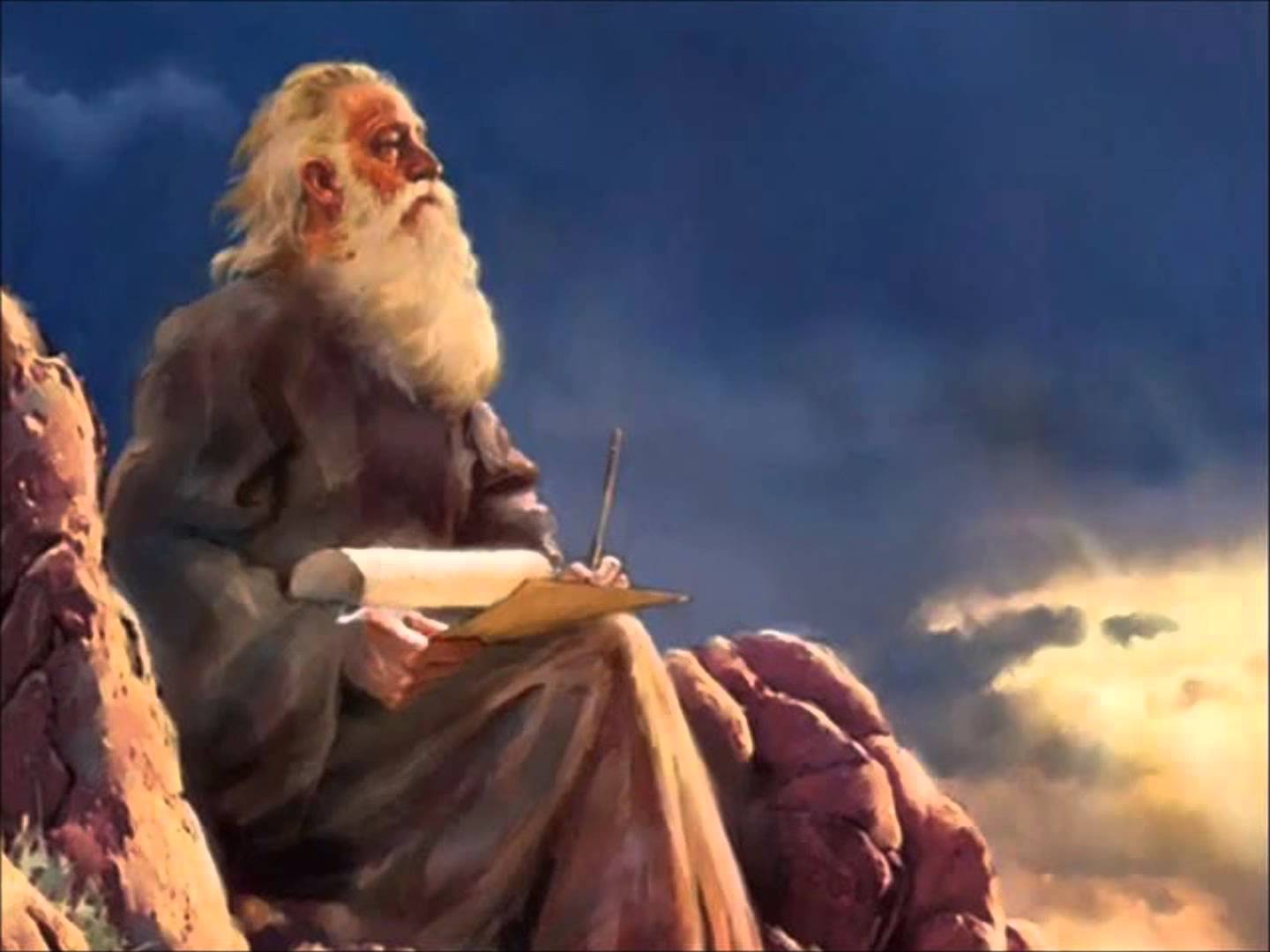 prorok
Proroci ohlasovali Božiu vôľu ľudu. Prorokovali, čo sa má stať. 
Vyzývali ľudí k pokániu a oslave Hospodina. 
V určitom období nahrádzali aj vodcov národa a stávali sa „svedomím“ národa. 
Posledným prorokom bol Ján Krstiteľ.
Časová os
Józua dobýva Kanaán
1230 – 1200 pred  Kr.
Doba sudcov
1200 – 1020 pred  Kr.
Samuel
asi 1050 – 1020 pred  Kr.
Založenie kráľovstva asi 1020 pred Kr. Saul
1020 – 1000 pred  Kr.
Dávid
1000 – 961 pred  Kr.
Šalamún
961 – 922 pred  Kr.
Rozpad kráľovstva
922 pred  Kr.
Judské kráľovstvo – južné
922 – 587 pred  Kr.
Izraelské  kráľovstvo – severné
922 – 721 pred  Kr.
Stavba chrámu
10. storočie pred Kr.
Zničenie 1. chrámu
586 pred Kr.
Obnova chrámu
520 – 515 pred  Kr.
Prestavba chrámu
20 pred  Kr.
Zničenie chrámu
70 po Kr.
2 timoteovi 2, 5
Ak aj niekto preteká, nebude ovenčený, ak nepreteká podľa pravidla.